Ändringar i kurs-  och ämnesplaner och yrkesprogram
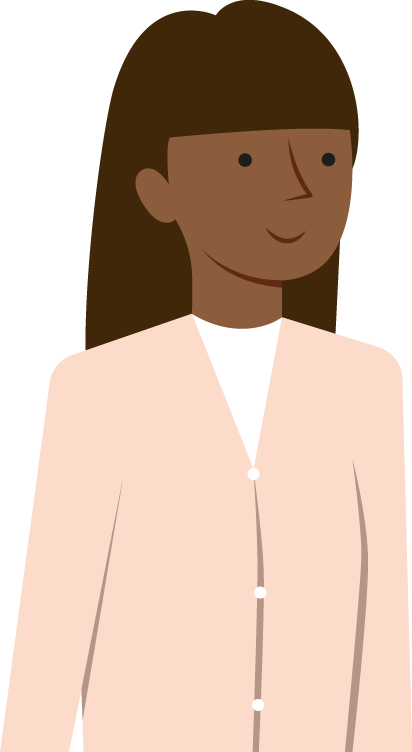 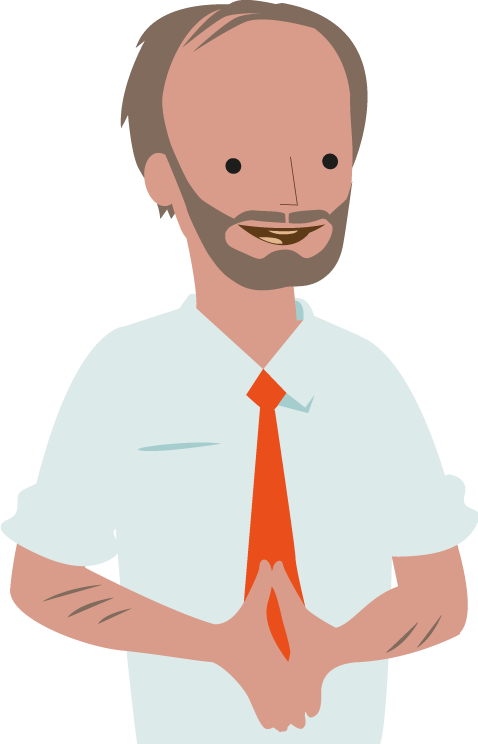 Undervisningen i centrum
Alla kursplaner på grundskolenivå.
På gymnasial nivå: ämnesplaner i moderna språk, matematik och engelska samt några yrkesämnen.
Bättre balans mellan undervisning, bedömning och betygssättning.
Ändringar i yrkesprogrammens struktur.
Arbetet har gjorts i samarbete mellan lärare, forskare, myndigheter och organisationer.
[Speaker Notes: Det har gått nästan 10 år sedan Skolverket senast ändrade i styrdokumenten 2011. I grundskolan och motsvarande skolformer har alla kursplaner har ändrats. För gymnasieskolan och vuxenutbildningen har ämnesplanerna i moderna språk, matematik och engelska ändrats eftersom de hör tätt samman med grundskolans kursplaner. Några ämnesplaner på yrkesprogram har också ändrats.


Med de nya kurs- och ämnesplanerna vill Skolverket skapa balans mellan undervisning, bedömning och betygssättning och sätta undervisningen mer i centrum. 

Det är också förändringar i flera av yrkesprogrammens struktur

Arbetet har gjorts i samarbete mellan lärare, forskare, myndigheter och organisationer.]
[Speaker Notes: Ämnesplaner gäller för gymnasial nivå och kursplaner för grundskolenivå. En kurs- eller ämnesplan består av tre delar  – syfte, centralt innehåll och kunskapskrav. De här delarna ska samspela med varandra i planering och genomförande undervisningen och vid bedömning och betygssättning.  Ändringarna är gjorda så att det ska bli tydligare vad de olika delarna i en kurs- eller ämnesplan har för funktion. Här finns en grundläggande film som visar hur kursplanerna är uppbyggda och är tänkta att användas i undervisningen: https://www.skolverket.se/for-dig-som-ar.../elev-eller-foralder/kursplaner-och-amnesplaner#h-Vadarenkursplan247min]
Syftet med ändringarna
Syfte och centralt innehåll ska vara ett tydligare fokus i lärares undervisning. 
Kunskapskraven ska bli ett bättre stöd  för betygssättning. 
Målet är att stärka elevernas kunskapsutveckling.
[Speaker Notes: Kurs- och ämnesplanerna är lärares arbetsverktyg och ändringarna i dem utgår från de behov Skolverket identifierat i det undersökande arbetet. Ändringarna är gjorda för att skapa bättre förutsättningar för kvaliteten och likvärdigheten i undervisningen och för att ge bättre förutsättningar för mer tillförlitliga och rättvisande betyg.

Förändringarna innebär att:

Kurs- och ämnesplanernas syfte och centrala innehåll får ett tydligare fokus i lärares undervisning. 
Kunskapskraven blir ett bättre stöd för bedömning och betygssättning. Det blir också tydligare att de främst ska användas för helhetsbedömningar. 
Kunskapskraven har varit alltför detaljerade och svåranvända och nu blir de förhoppningsvis ett bättre verktyg för lärarna.

Alla ändringar är gjorda för att stärka elevernas kunskapsutveckling.]
Vad är ändrat?
Fakta och förståelse har lyfts fram.
Omfattningen av innehållet har setts över.
Grundläggande kunskaper betonas för de yngre eleverna.
Ökande inslag av analytisk förmåga i takt med att eleverna blir äldre.
Kunskapskraven är mindre detaljerade.
[Speaker Notes: Fakta och förståelse har lyfts fram för att öka betoningen på detta i kursplanerna.  Detta är gjort bland annat för att visa på att goda ämneskunskaper och bildning har ett värde i sig.

Omfattningen av innehållet har setts över i vissa ämnen. En del innehåll har formulerats om, flyttats eller i vissa fall strukits. Vissa kursplaner kommer trots det även efter ändringarna att ha ett alltför omfattande centralt innehåll. Just nu pågår det därför en översyn av timplanen som inte är färdig ännu.  

Större tydlighet i att kunskapsinnehållet stämmer överens med elevernas ålder. Grundläggande kunskaper betonas för de yngre eleverna med ökande inslag av analytisk förmåga i takt med att eleverna blir äldre. 

Den största förändringen har skett i kunskapskraven. De har blivit mindre detaljerade. Motiven till ändringarna i kunskapskraven är att rikta fokus mot den helhet som ska betygssättas eller bedömas så att enskilda detaljer inte får för stor betydelse i betygssättningen eller bedömningen.]
Från när gäller ändringarna?
Gymnasieskolan
Ämnesplaner i moderna språk, matematik och engelska och i vissa yrkesämnen, 1 juli 2021.
Vuxenutbildningen
Ämnesplaner i moderna språk och i vissa yrkesämnen, 1 juli 2021.
Ämnesplaner i matematik och engelska,1 januari 2022.
Båda skolformerna: övergångsregler för elever som påbörjar kurs före 1 juli 2021.
[Speaker Notes: 1 juli 2021 börjar även ämnesplaner på gymnasial nivå  i moderna språk och vissa yrkesämnen att gälla liksom ämnesplanen i matematik och engelska i gymnasieskolan. 

I vuxenutbildningen får ämnesplaner på gymnasial nivå i matematik och engelska tillämpas först från den 1 januari 2022

För gymnasial nivå (gymnasieskola och vuxenutbildning) finns övergångsregler.  Elever som påbörjar någon kurs i engelska, matematik eller moderna språk före den 1 juli 2021 på gymnasial nivå ska få slutföra sina påbörjade kurser enligt nu gällande ämnesplaner.]
Förändringar i yrkesprogram
Börjar gälla 1 juli 2021
Förändringar i flera yrkesprograms struktur:
BF FT HV HT IN NB RL VF VO
Ändrade ämnesplaner i: 
några yrkesämnen


Börjar gälla 1 juli 2022
Handels- och administrationsprogrammet (HA) byter namn till Försäljnings- och serviceprogrammet (FS)
[Speaker Notes: Det är en hel del förändringar i vissa yrkesprograms struktur, bland annat när det gäller inriktningar. Till exempel har vård- och omsorgsprogrammet, fordons-och transportprogrammet och flera andra program stora förändringar.  

Vissa ämnesplaner inom gymnasial yrkesutbildning har ändrats, det gäller tex. ämnesplaner inom naturbruksprogrammet och barn- och fritidsprogrammet.

Dessa ändringar berör alltså gymnasieskolan och vuxenutbildningen.]
Material från Skolverket – stöd för ert arbete
Januari 2021Övergripande material om ämnesplaner, undervisning och bedömning.
Mars 2021Ämnesspecifikt material till lärare i engelska, moderna språk och matematik på gymnasial nivå.
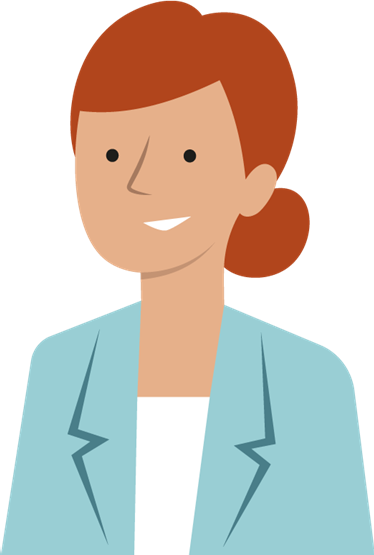 [Speaker Notes: Här är en översikt över Skolverkets material som kan vara till hjälp när ni planerar ert lokala arbete med implementeringen. Materialen är konstruerade för grupper som leds av en samtalsledare, men det kan också användas på andra sätt.

Januari 2021: Övergripande material om ämnesplaner, undervisning och bedömning som stöd för lärare i engelska, moderna språk och matematik.
Mars 2021: Ämnesspecifikt material till lärare i engelska, moderna språk och matematik på gymnasial nivå.

Ni behöver ta hänsyn till era lokala förutsättningar när ni ska uppskatta hur lång tid det tar att arbeta med de olika materialen. En utgångspunkt kan vara att ni behöver 6–8 timmar för att arbeta med det övergripande materialet.

Det ämnesspecifika materialet tar ungefär 4 timmar per ämne. 

Det kan också vara bra att lägga tid på en längre fördjupning, till exempel om bedömning och återkoppling. I samband med första betygsättningstillfället kan det vara bra med tid för sambedömning. 

Mer information om materialen kommer under hösten 2020.]
Så här kommer vi att lägga upp implementeringsarbetet
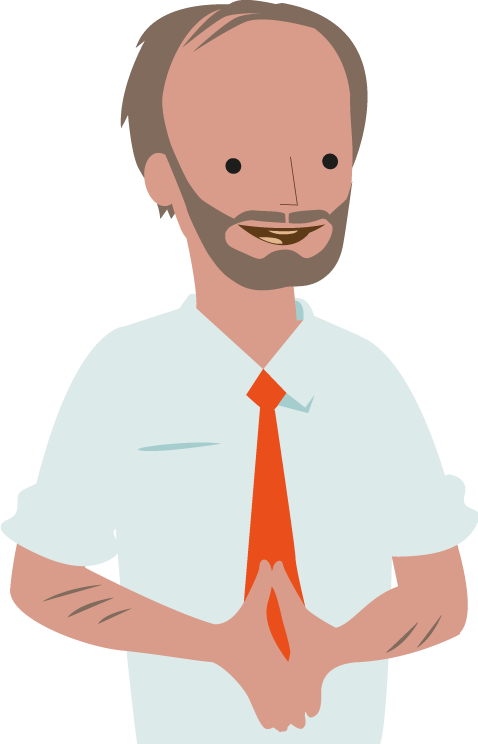 Komplettera med bilder som beskriver och synliggör ert eget arbete och de resurser som krävs för arbetet.
Återrapportering till nämnd/styrelse
Beskriv här, hur och när ni kommer att återrapportera till nämnd/styrelse.
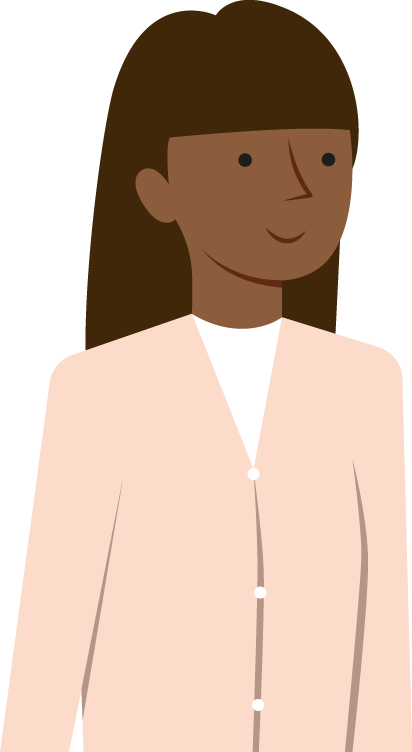 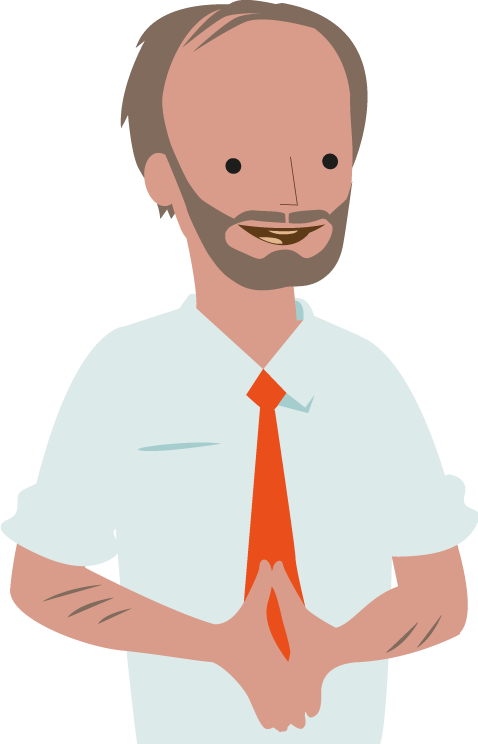